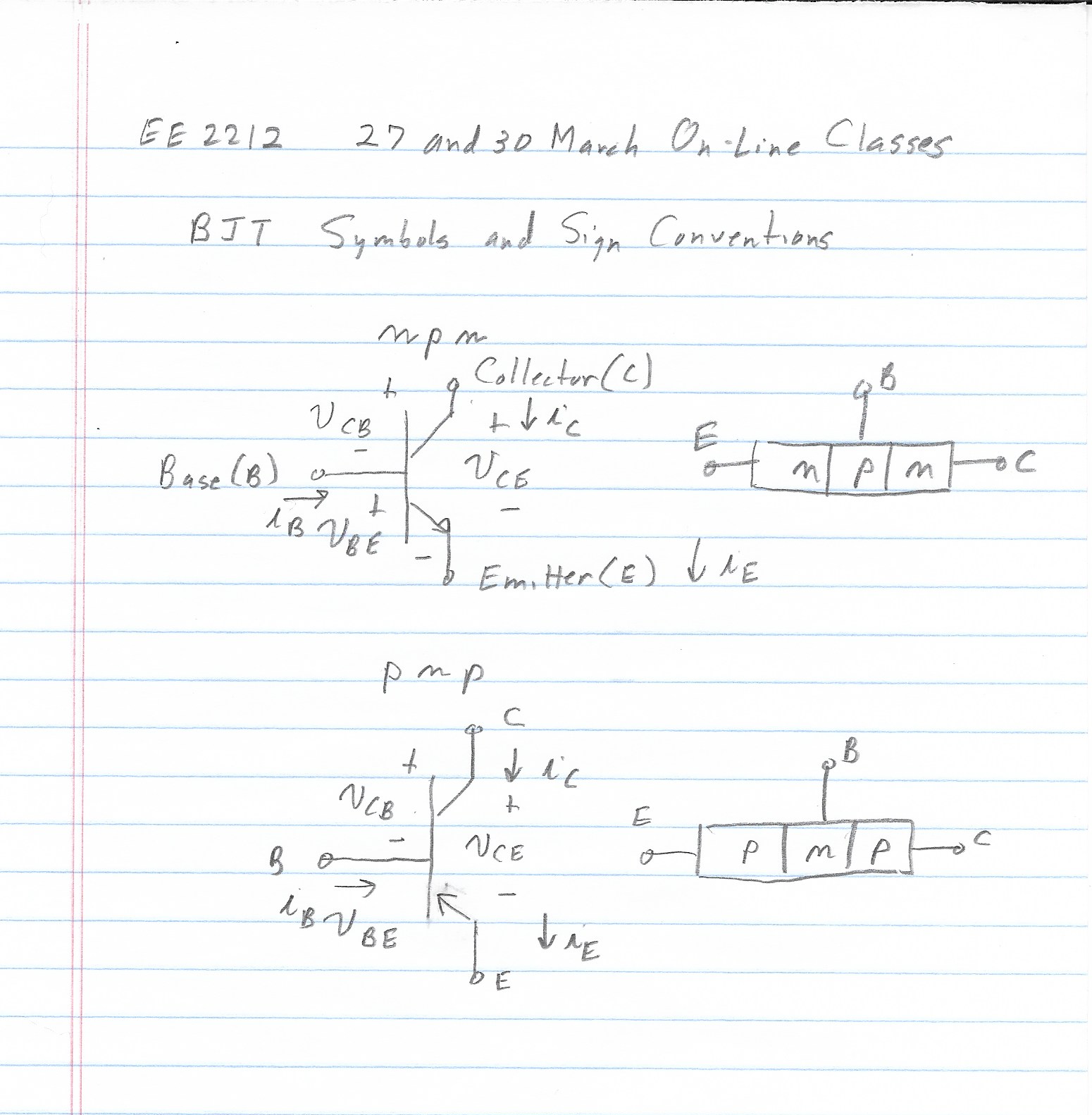 3 and 5 NovemberBJT-Chapter 5
http://www.regencytr1.com
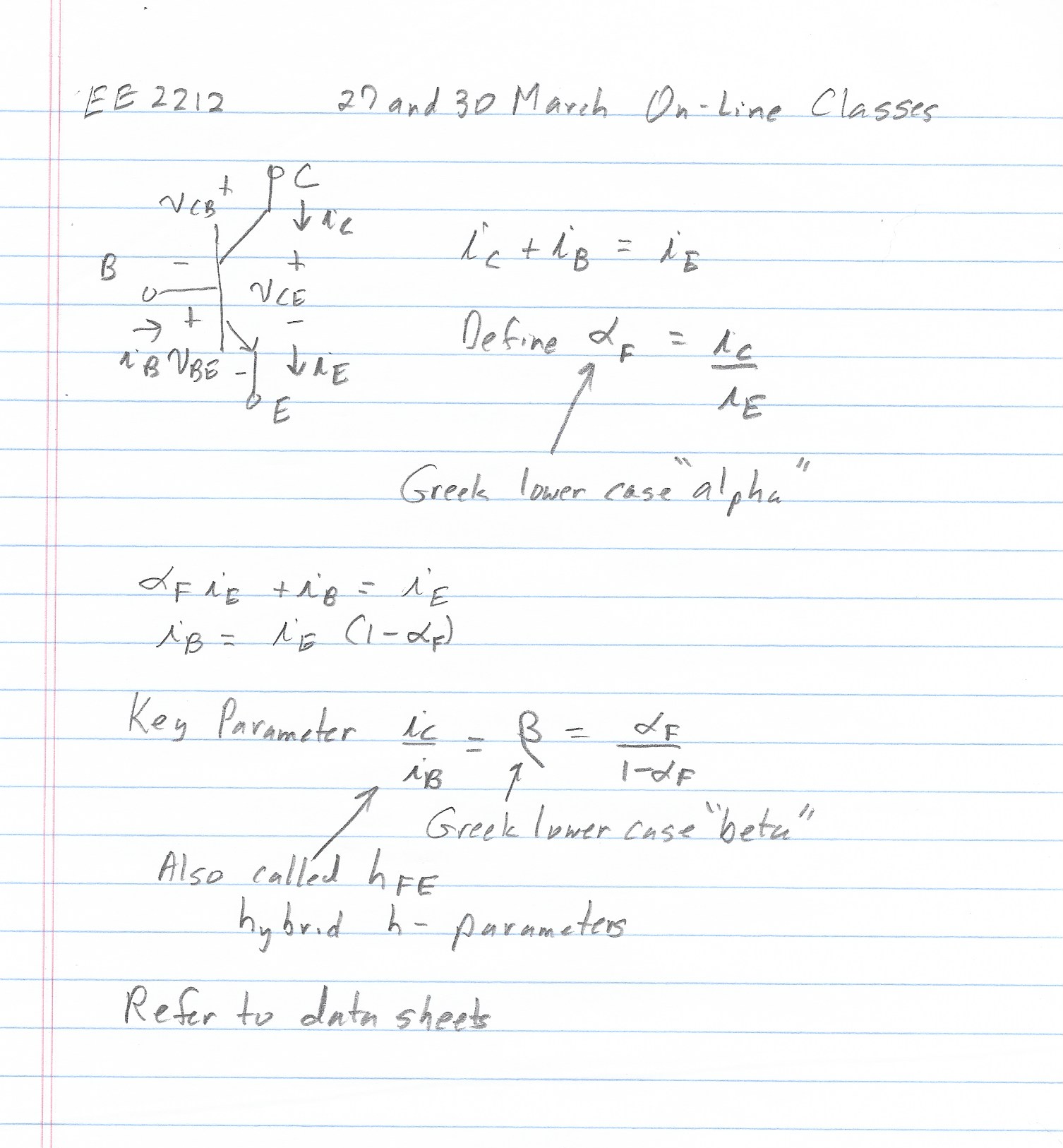 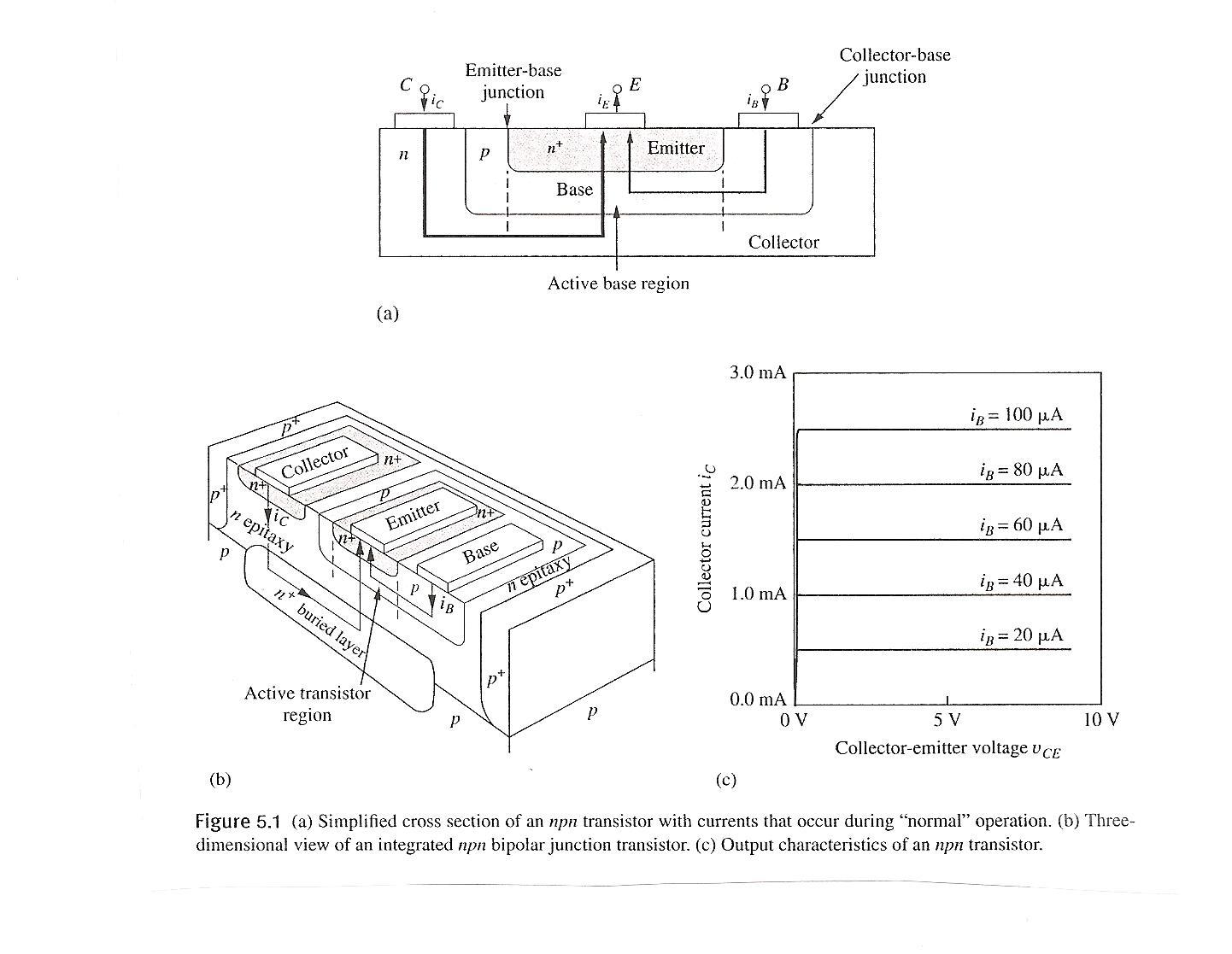 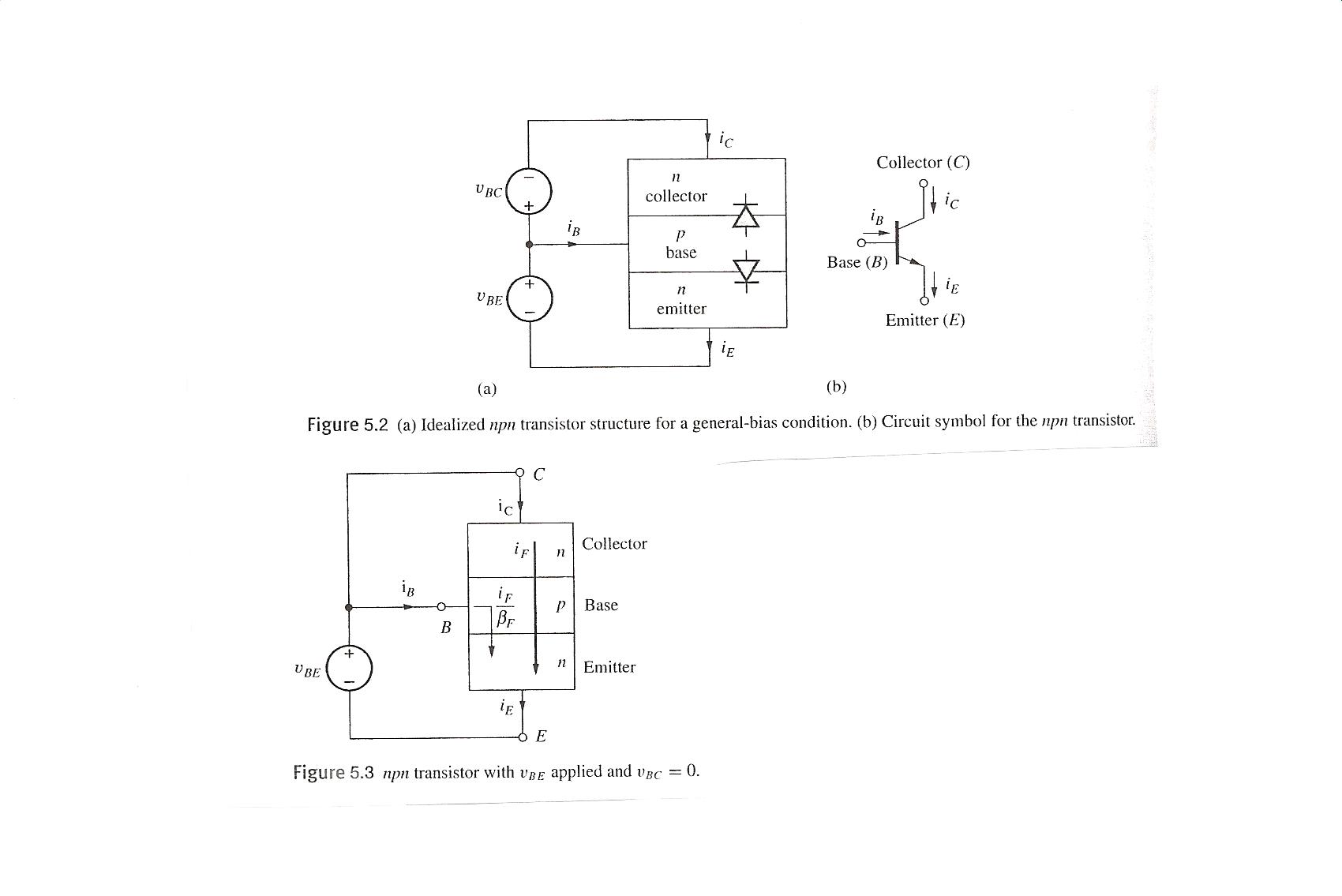 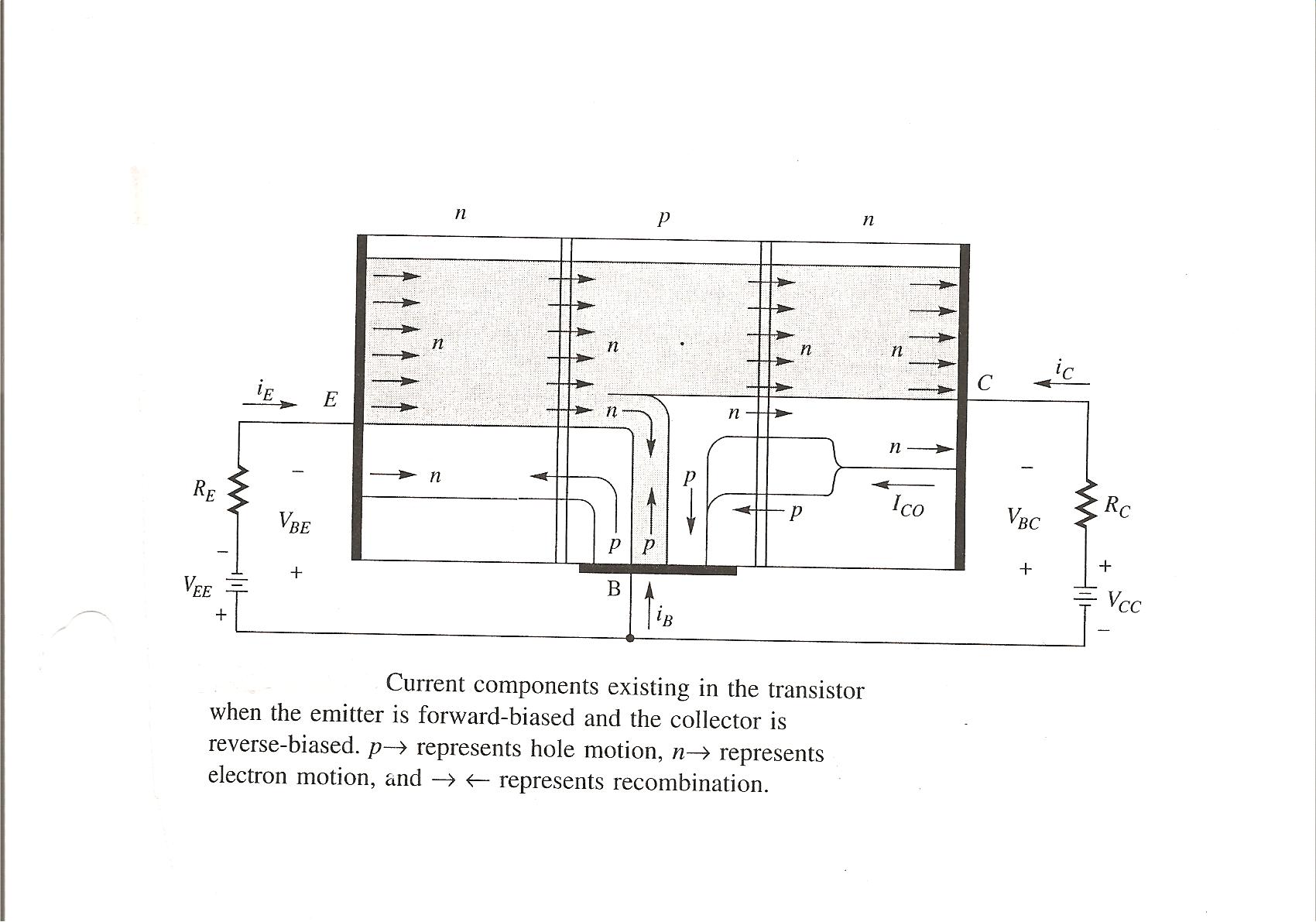 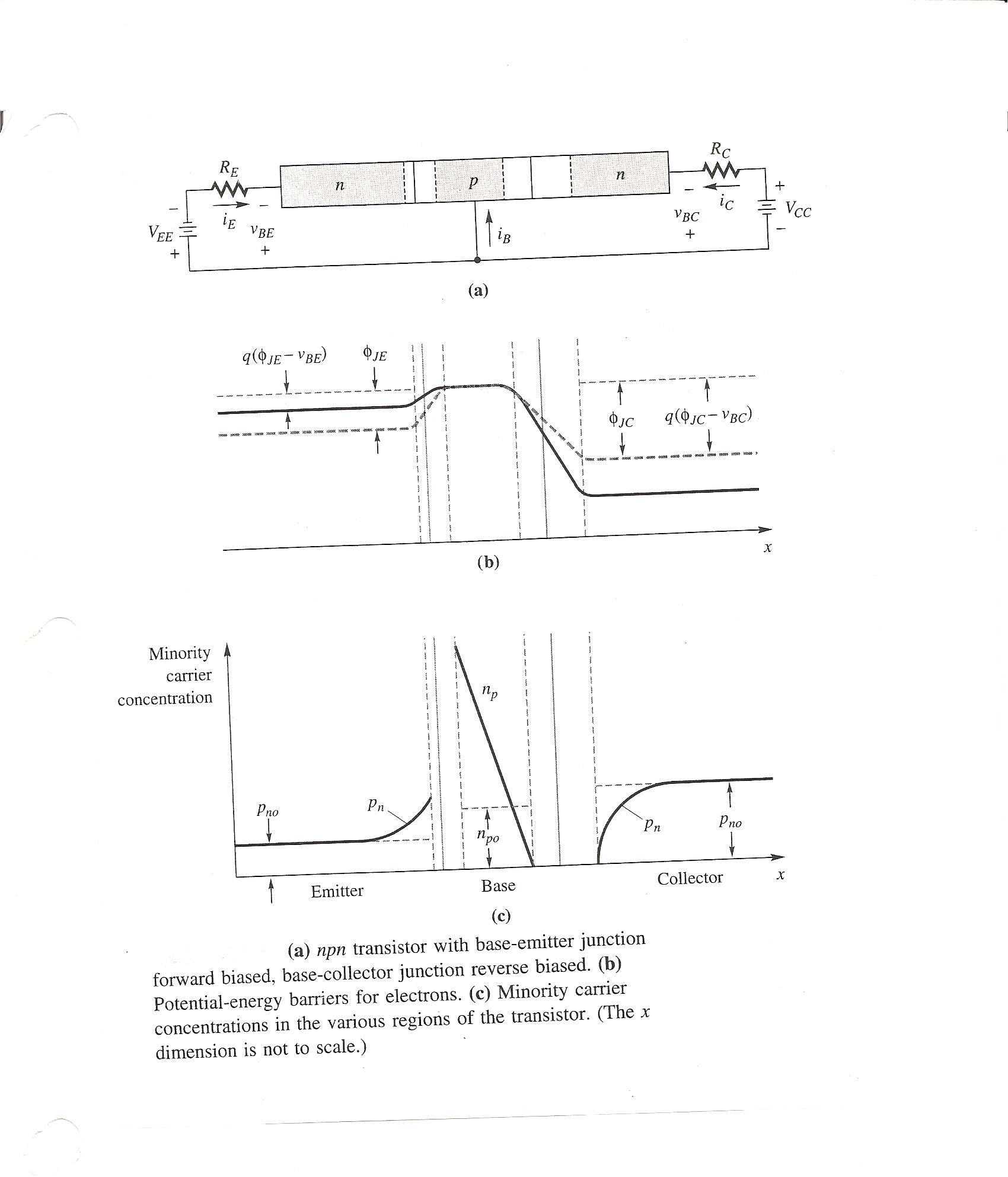 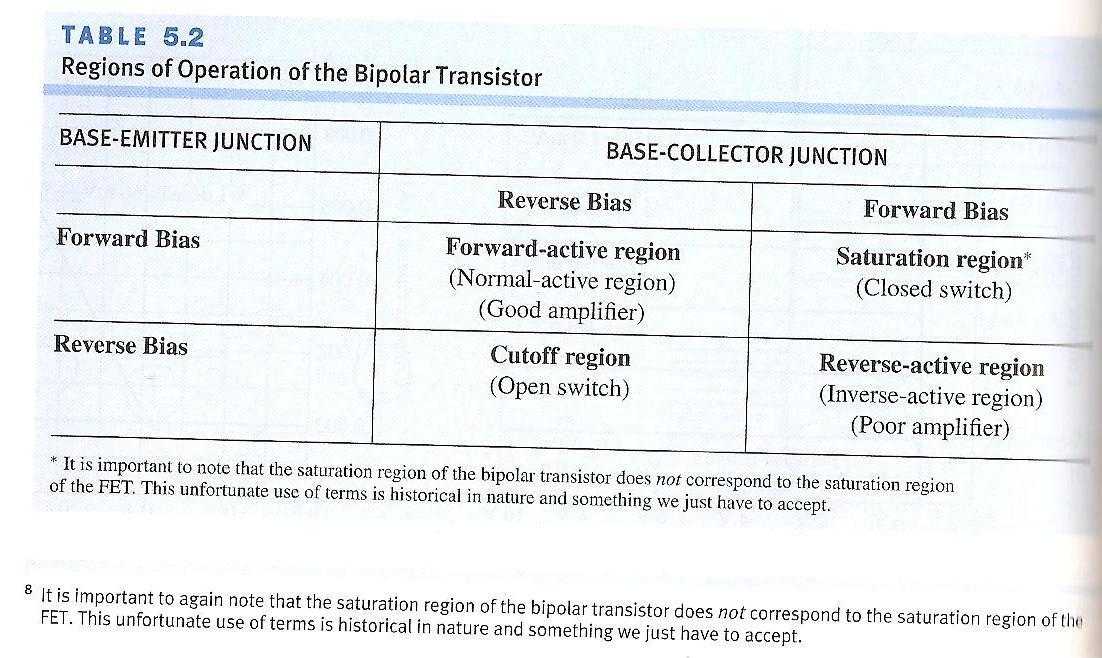 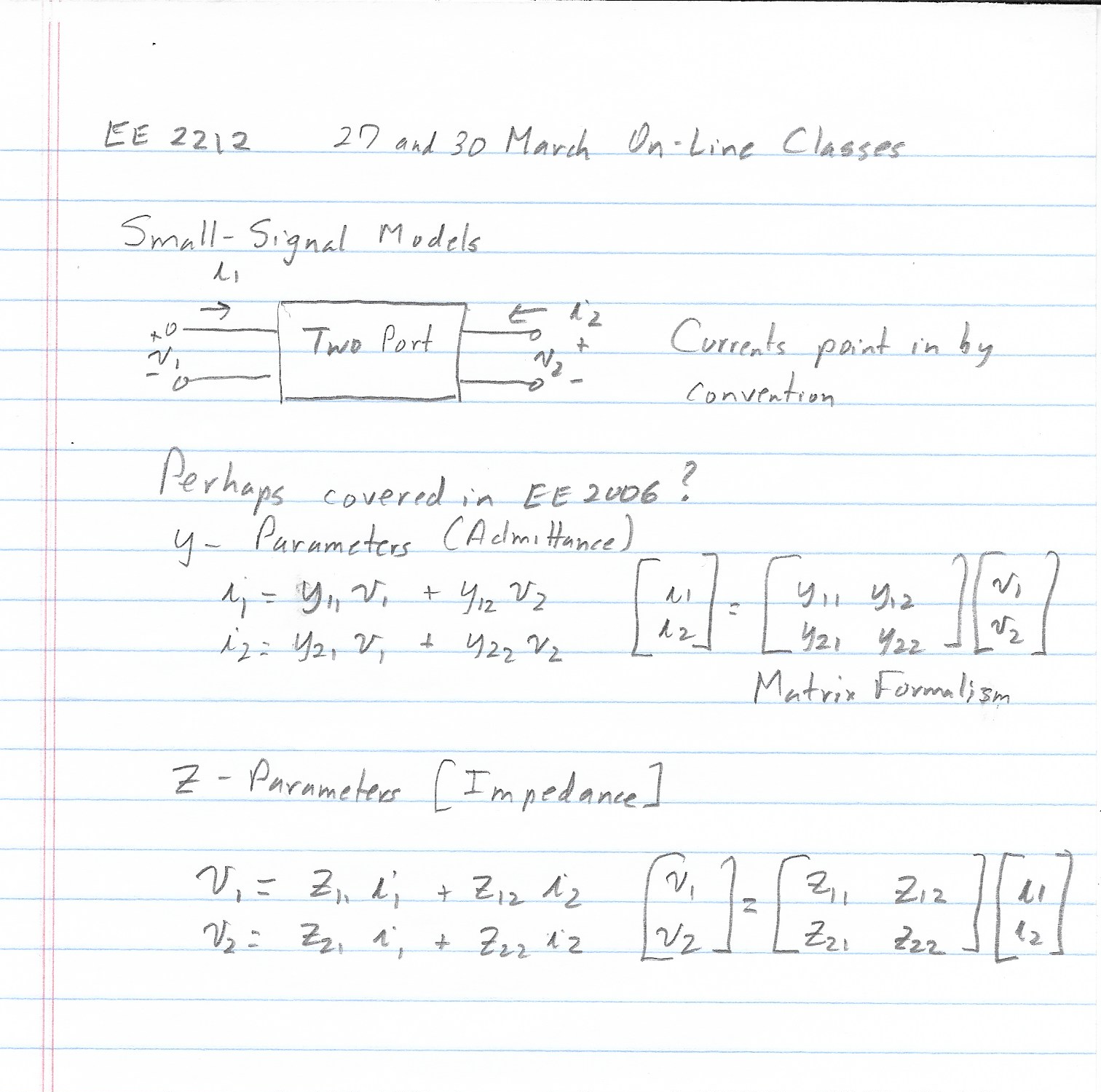 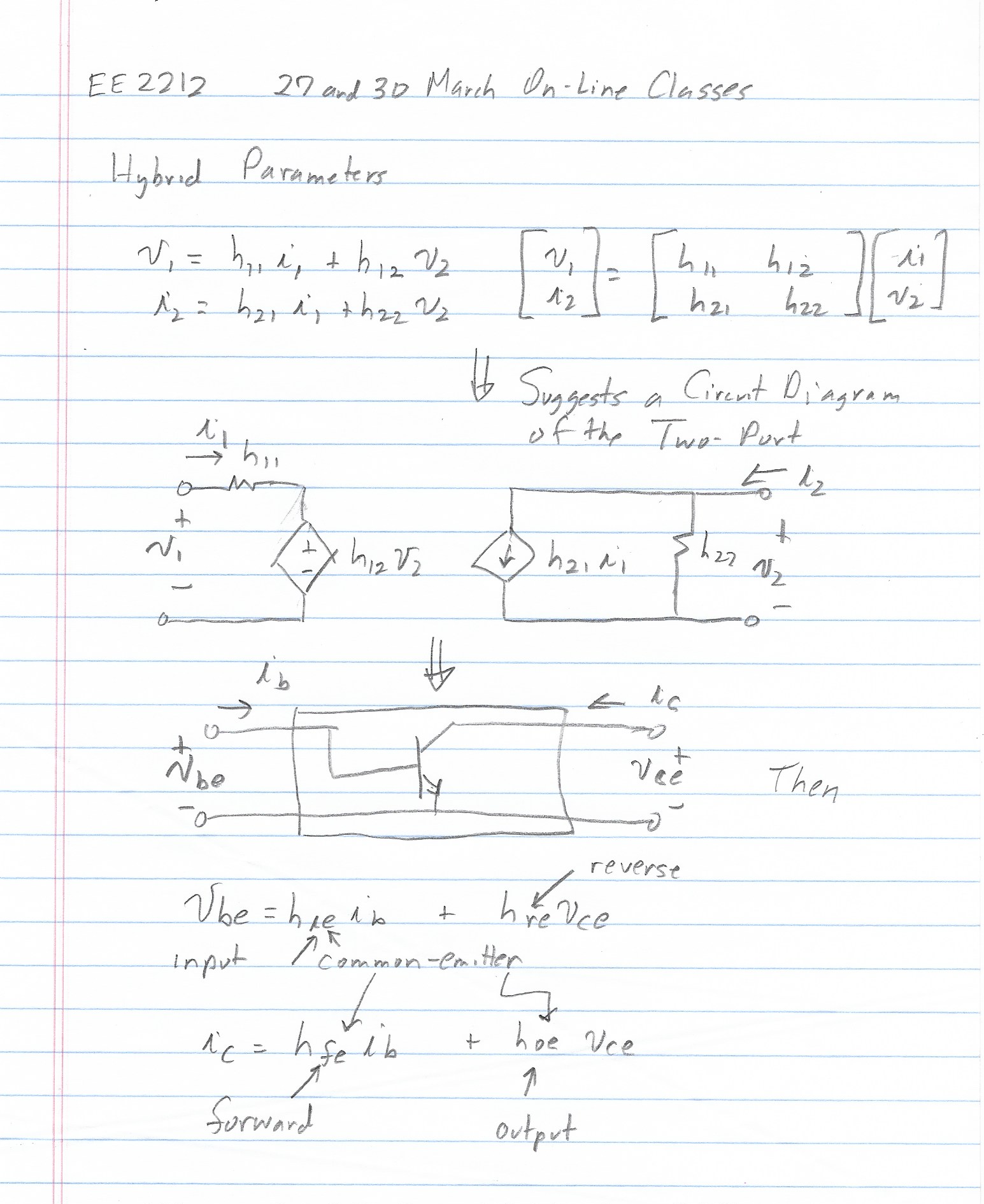 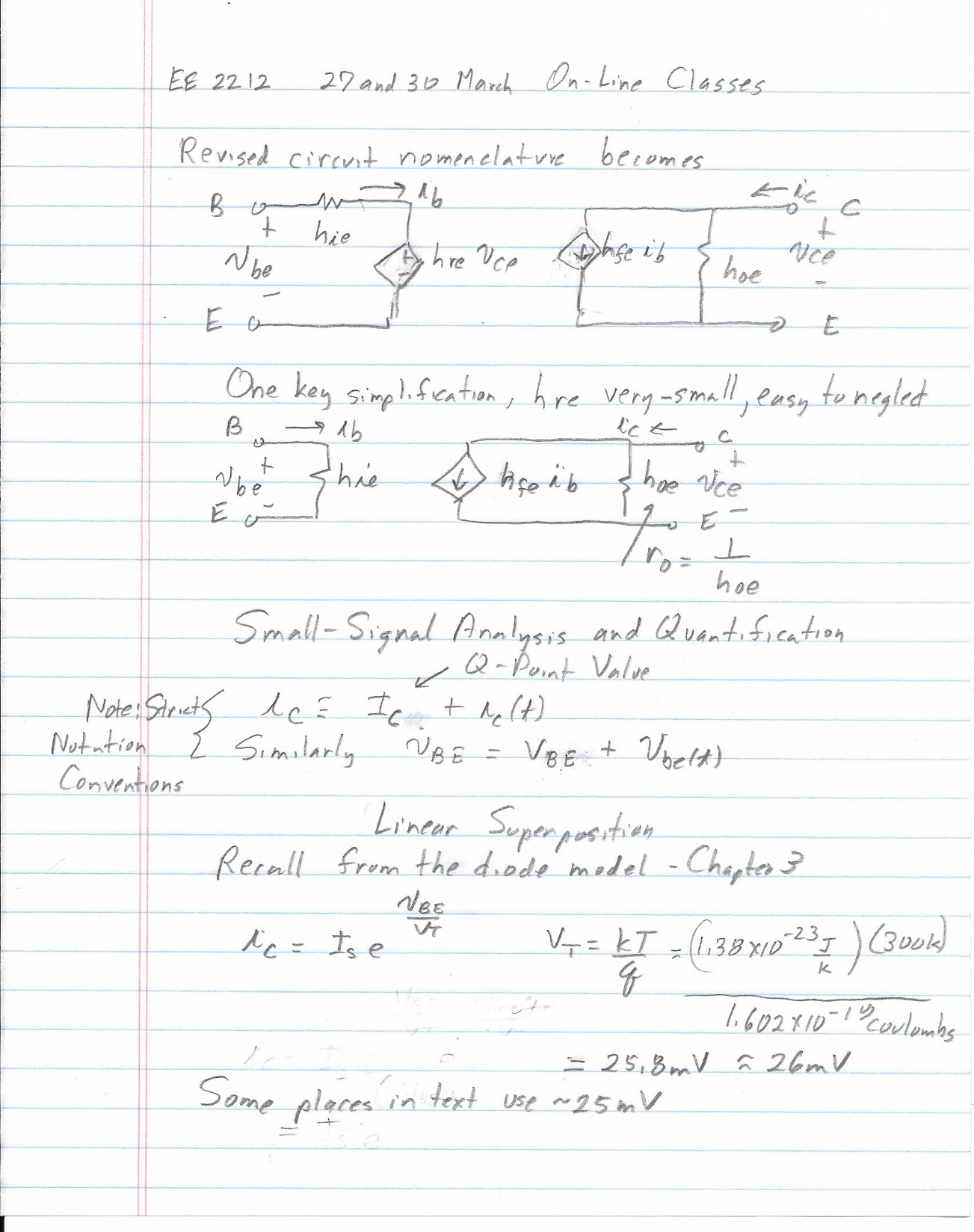 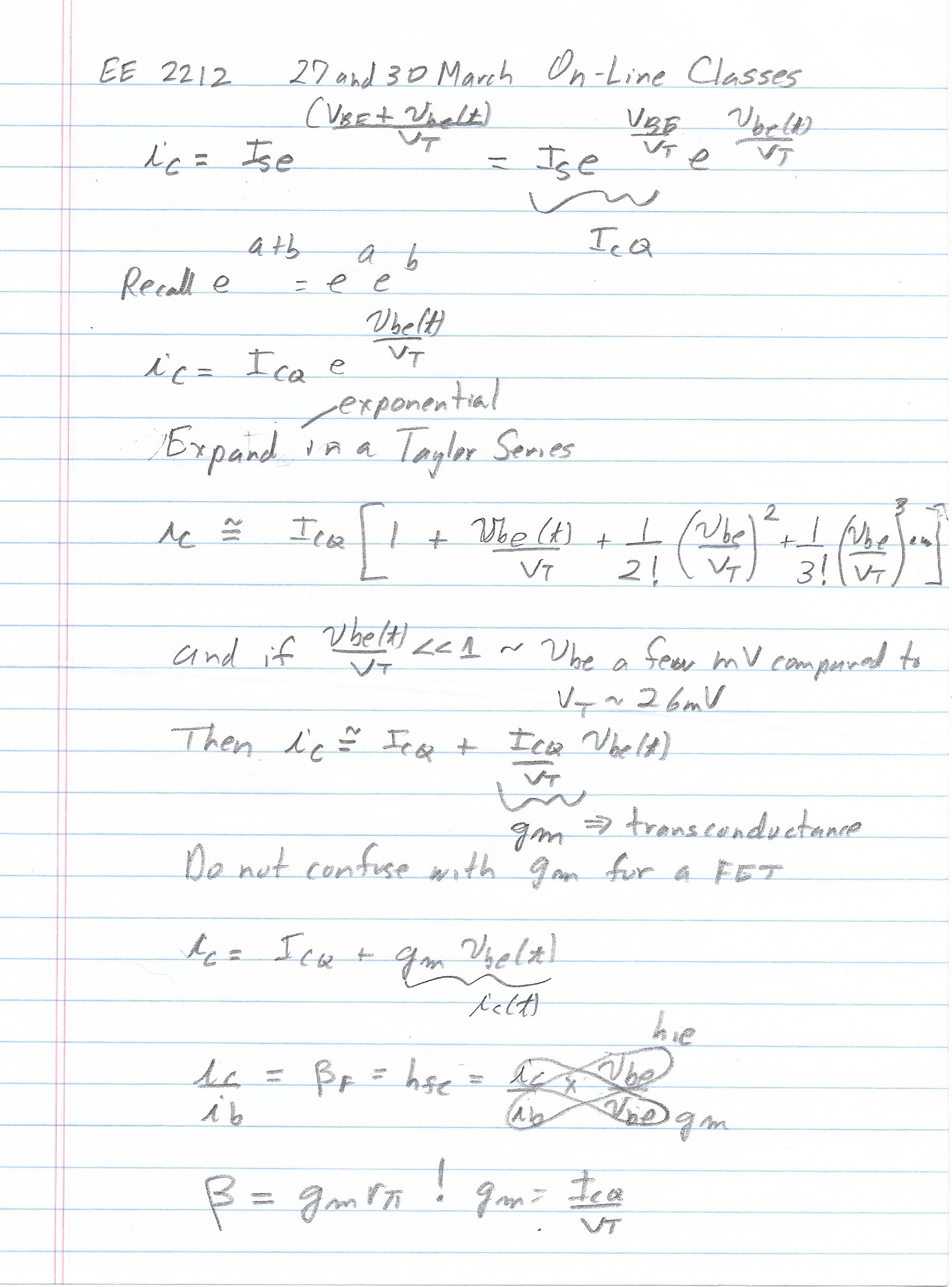 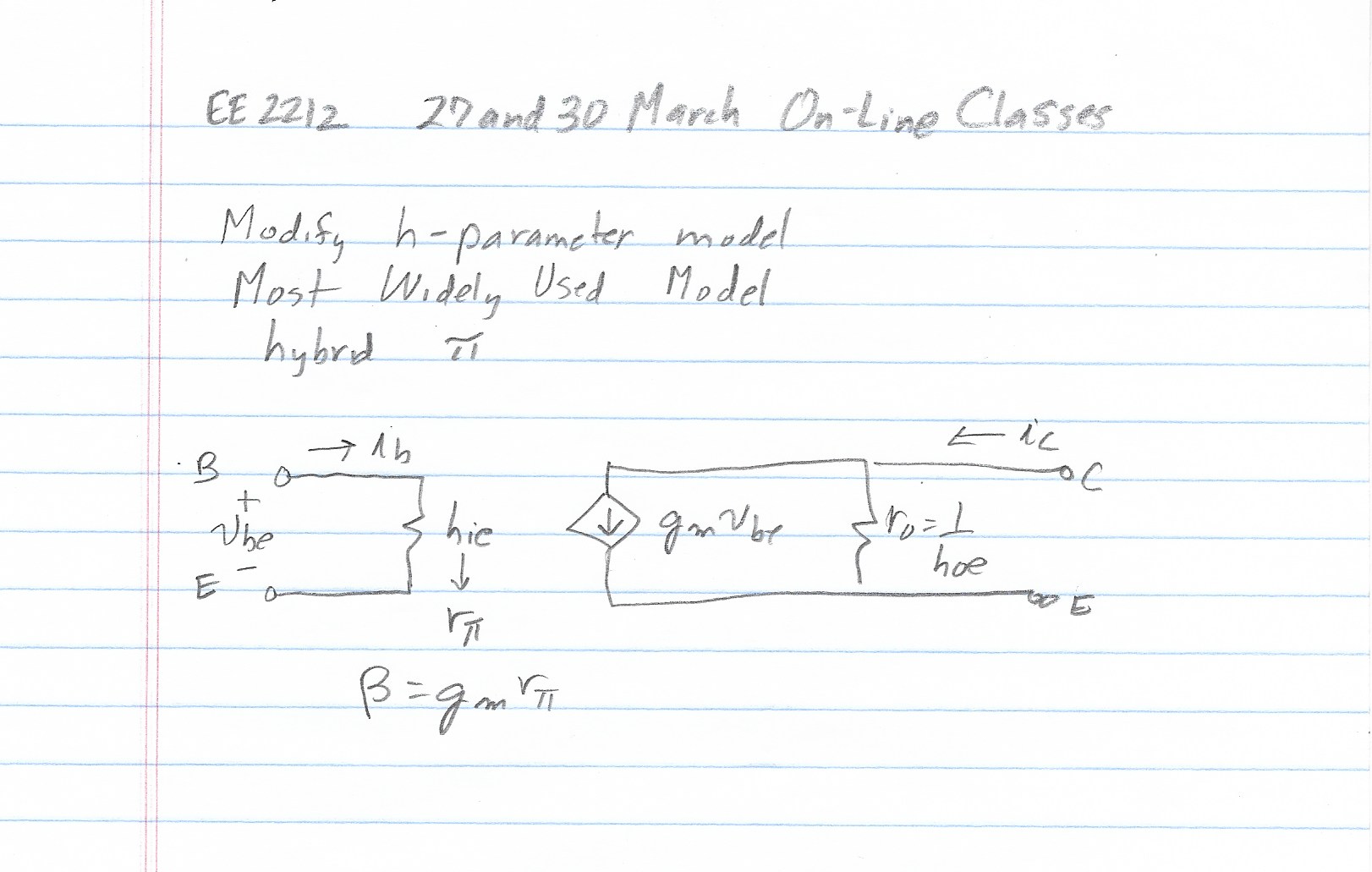 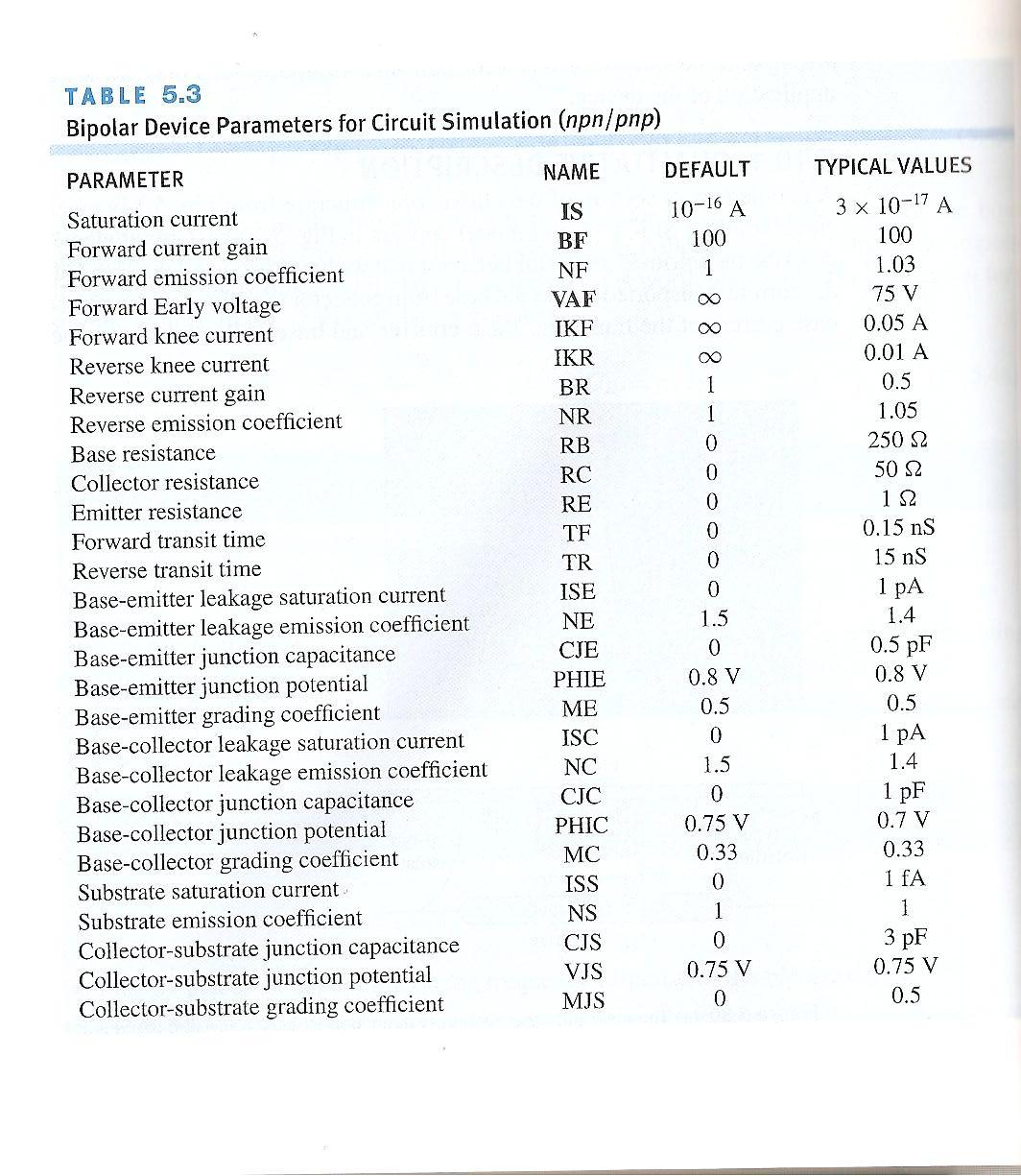